Steps of Mitosis
Directions:
Get into groups of 4 or 5 and grab a couple iPads

Download the Mitosis Phase Picture Analysis Power Point from my website.  (www.roderickbiology.weebly.com) 
Look at each phase and discuss what is happening in the cell.

For each phase write down an analysis.  What do you see?  What is different?  What’s happening?
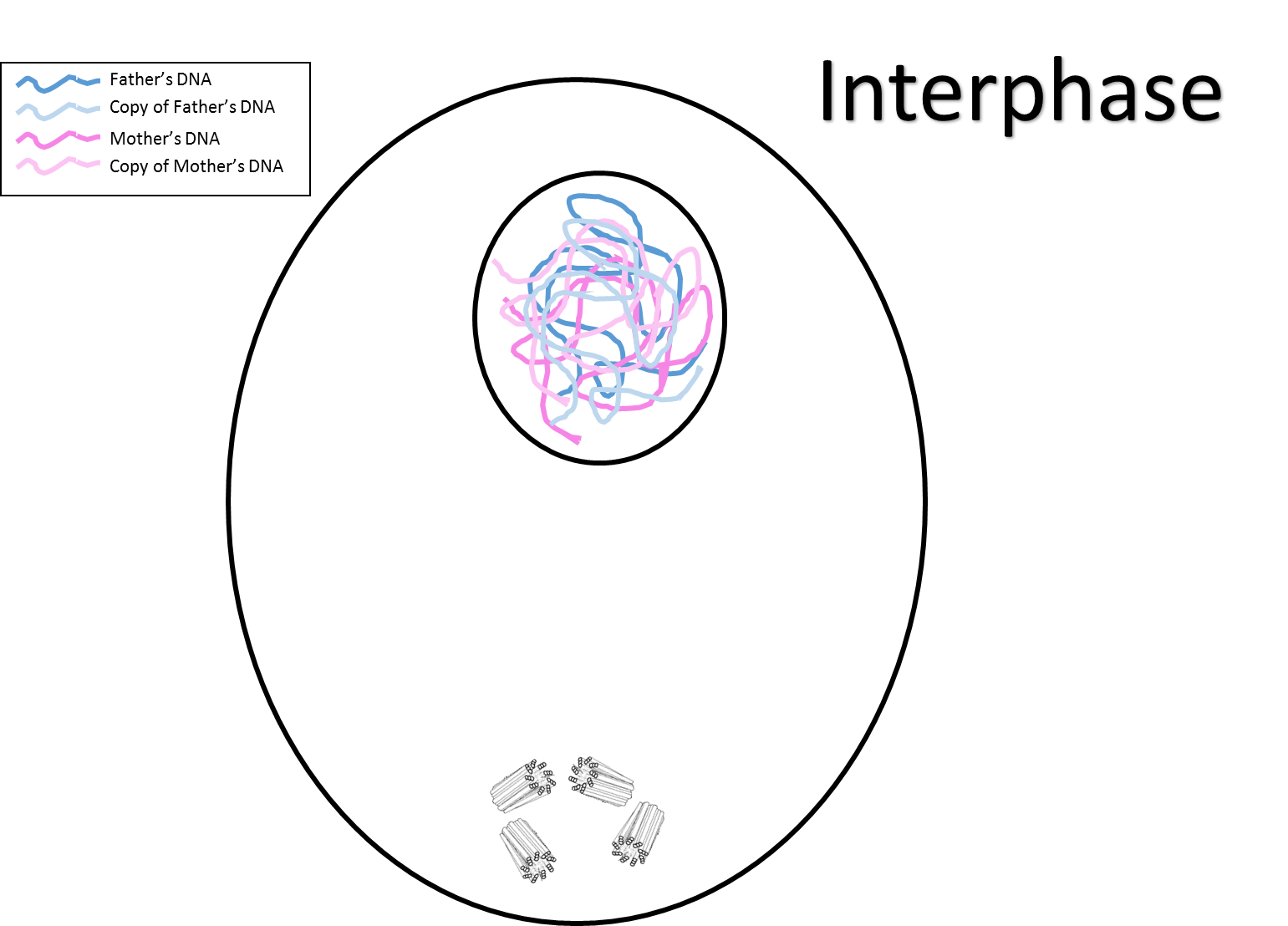 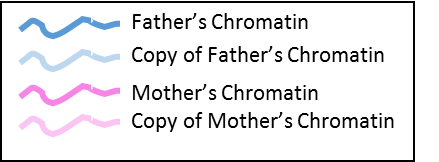 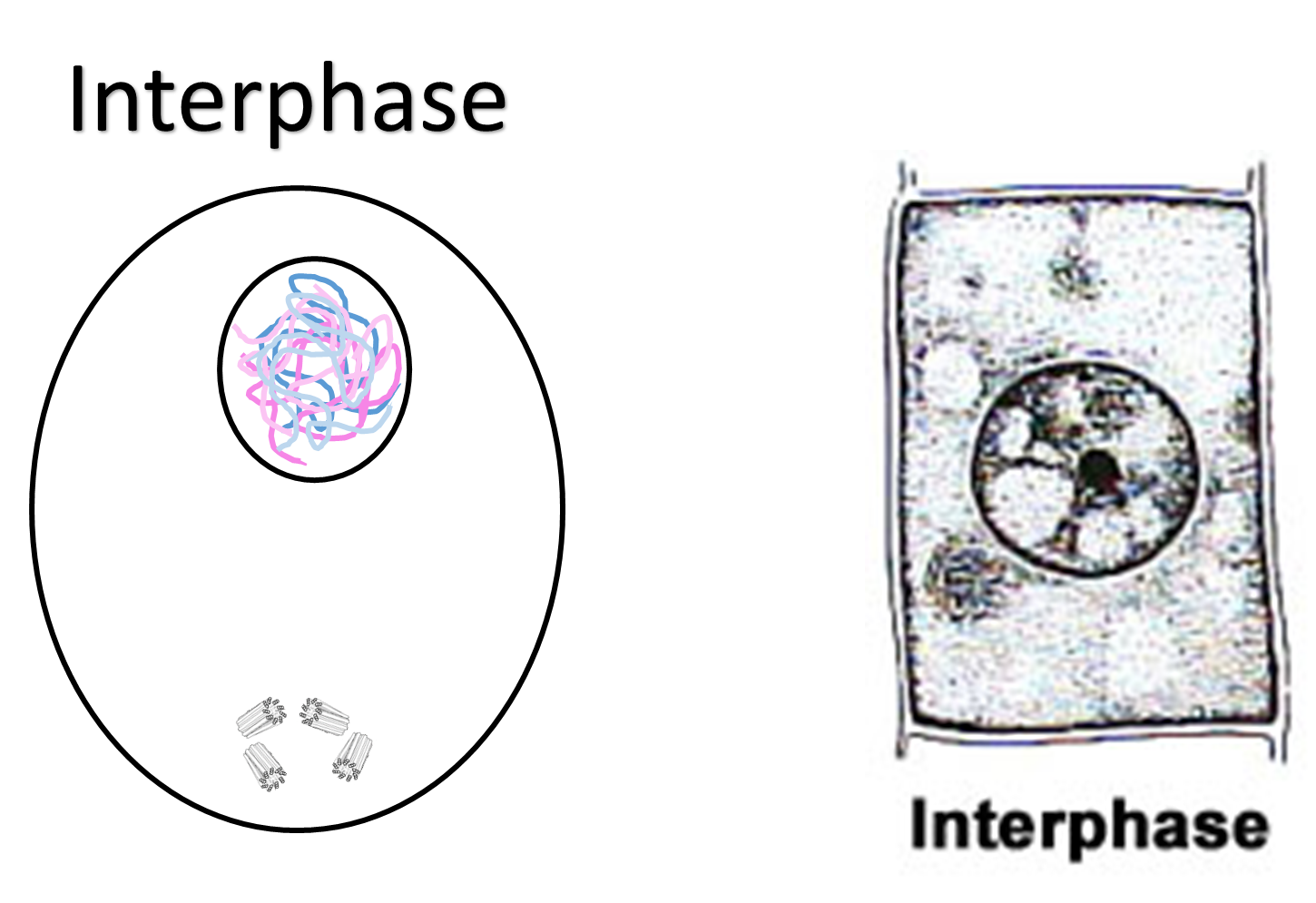 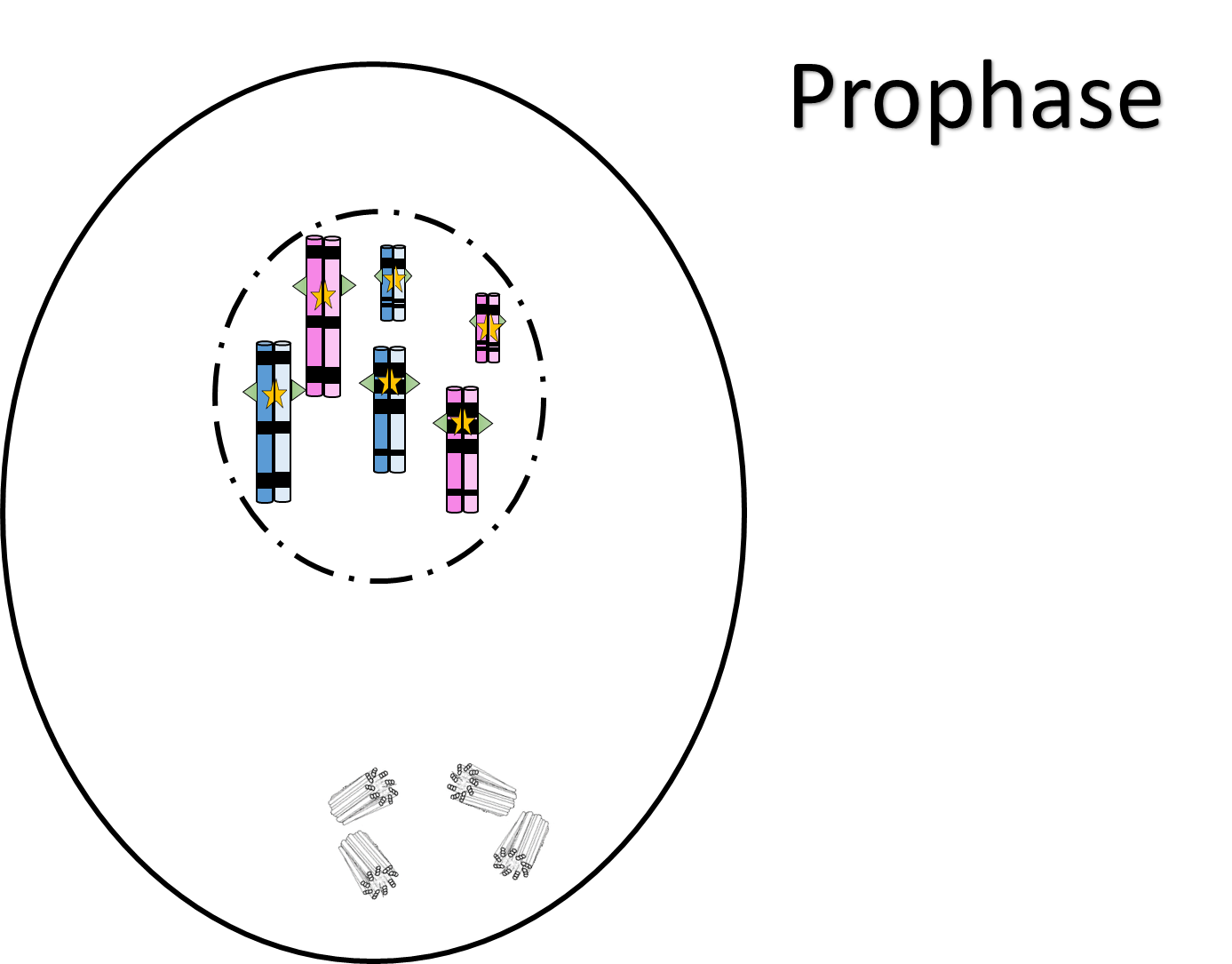 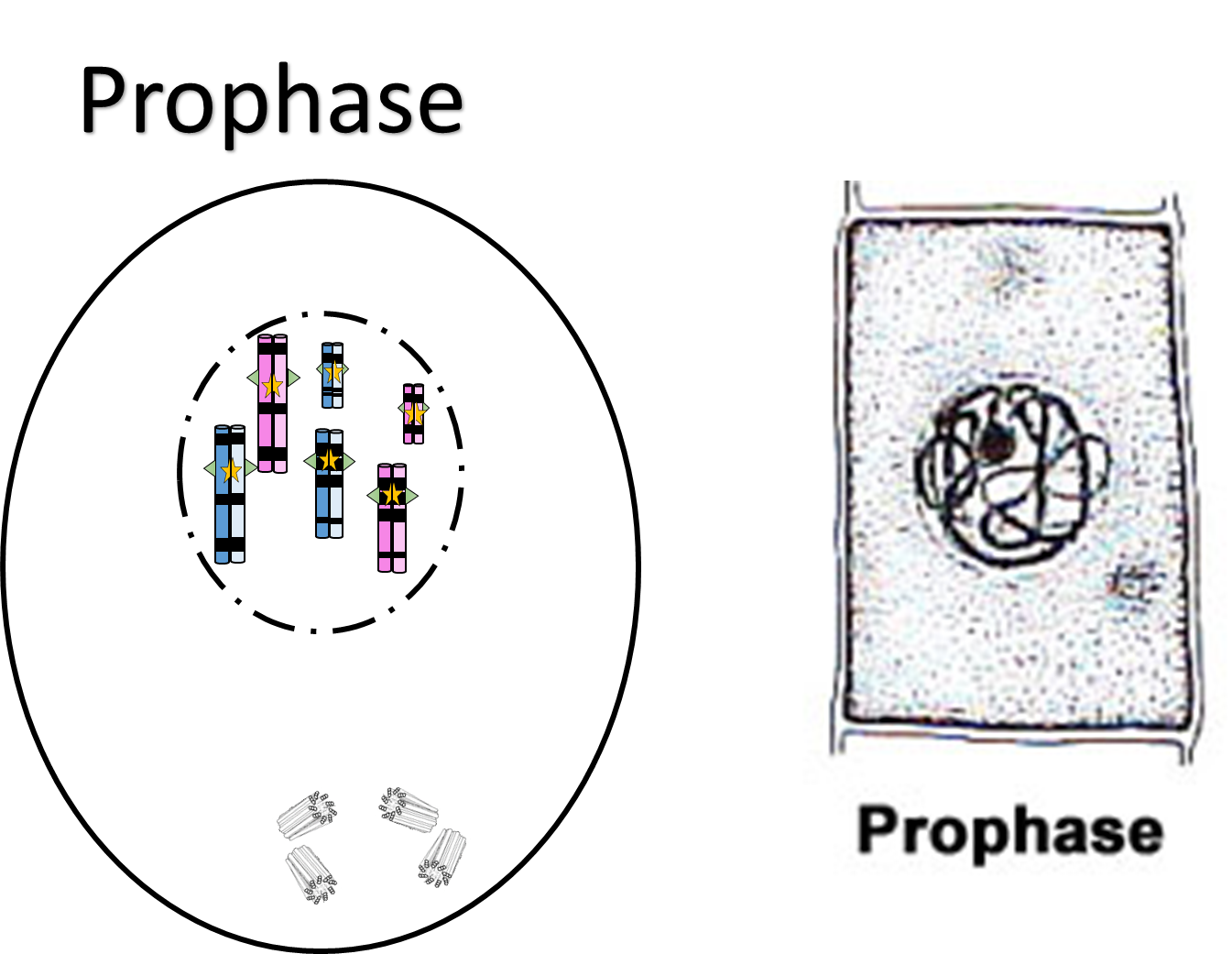 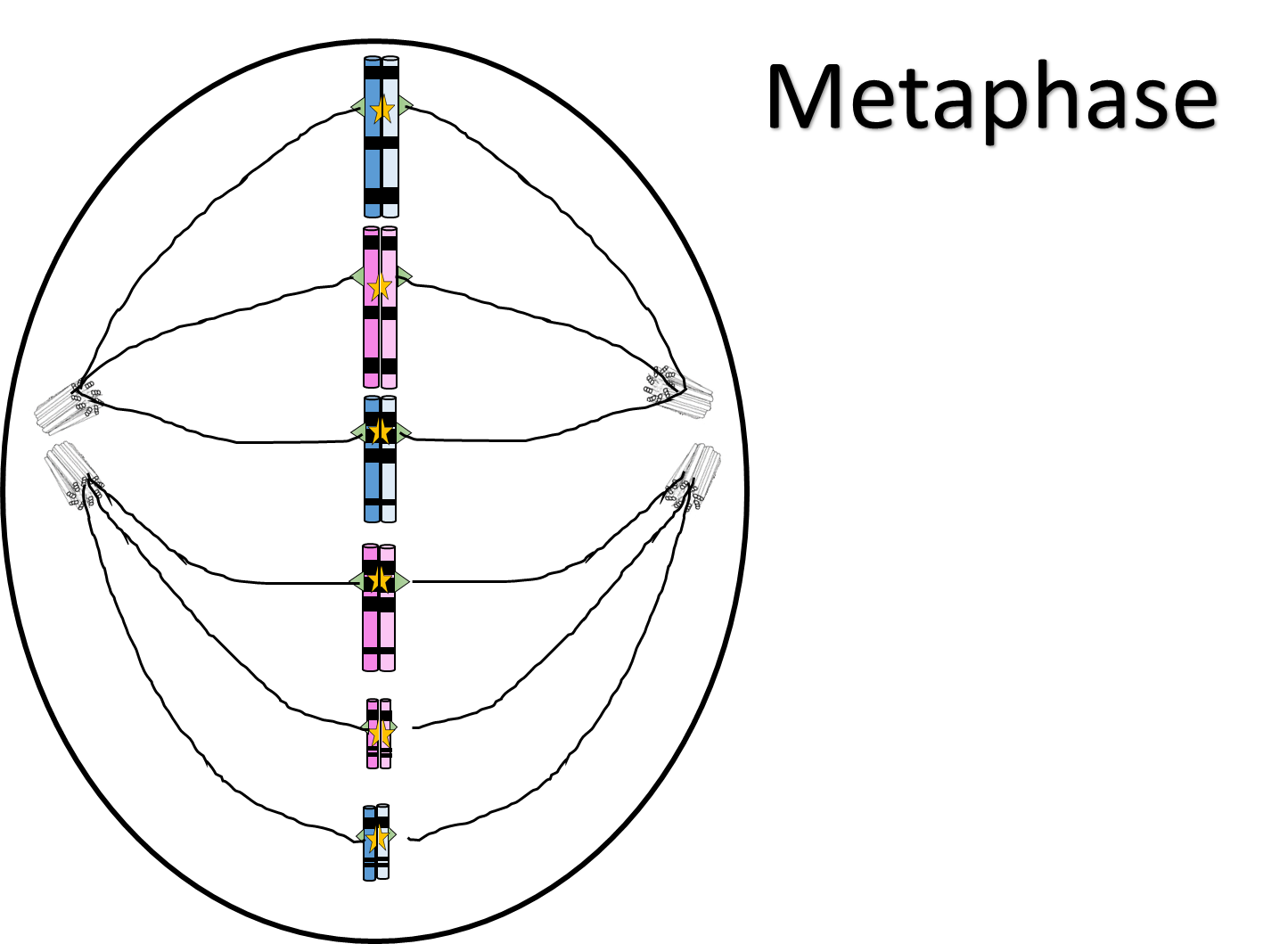 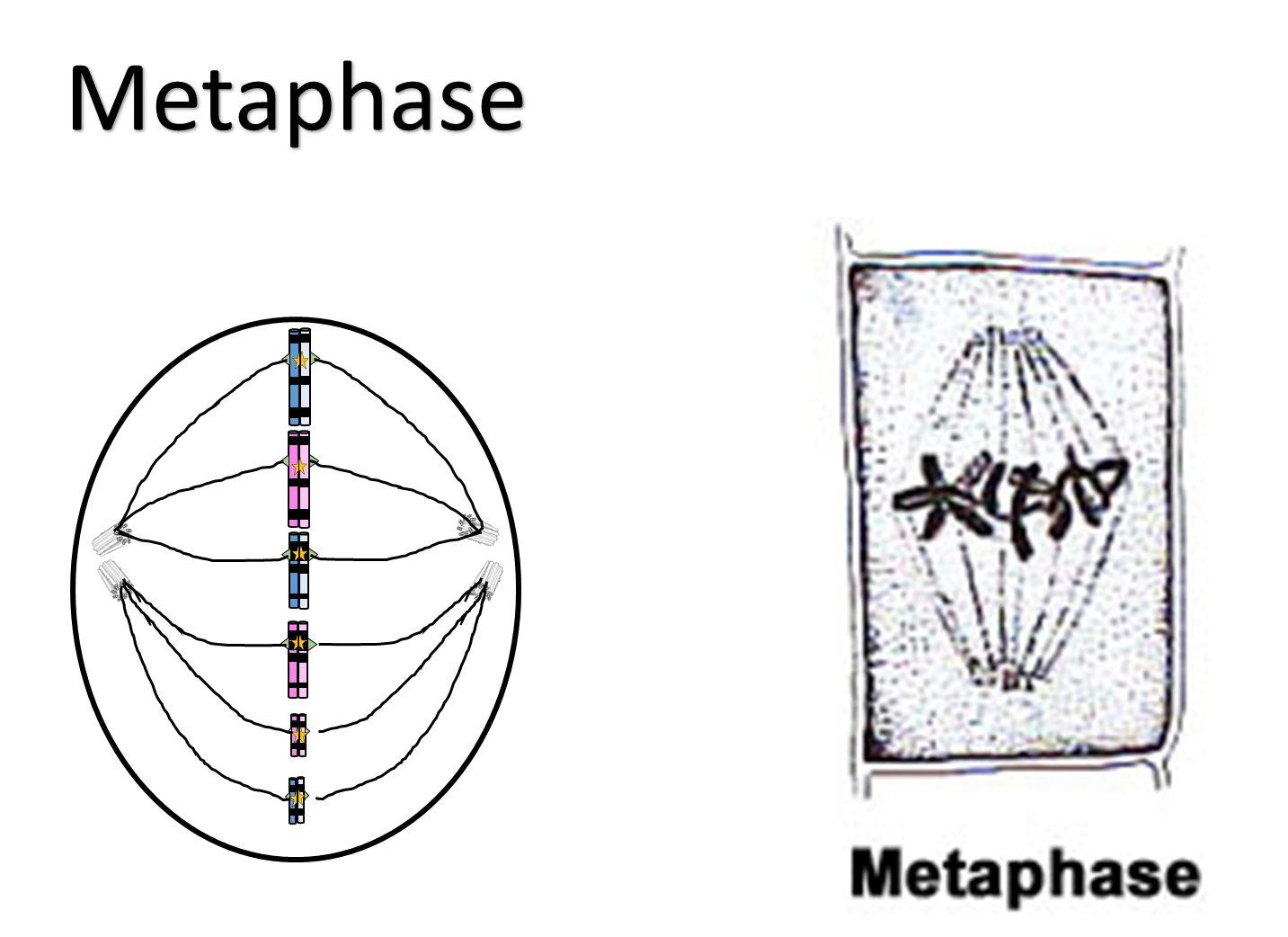 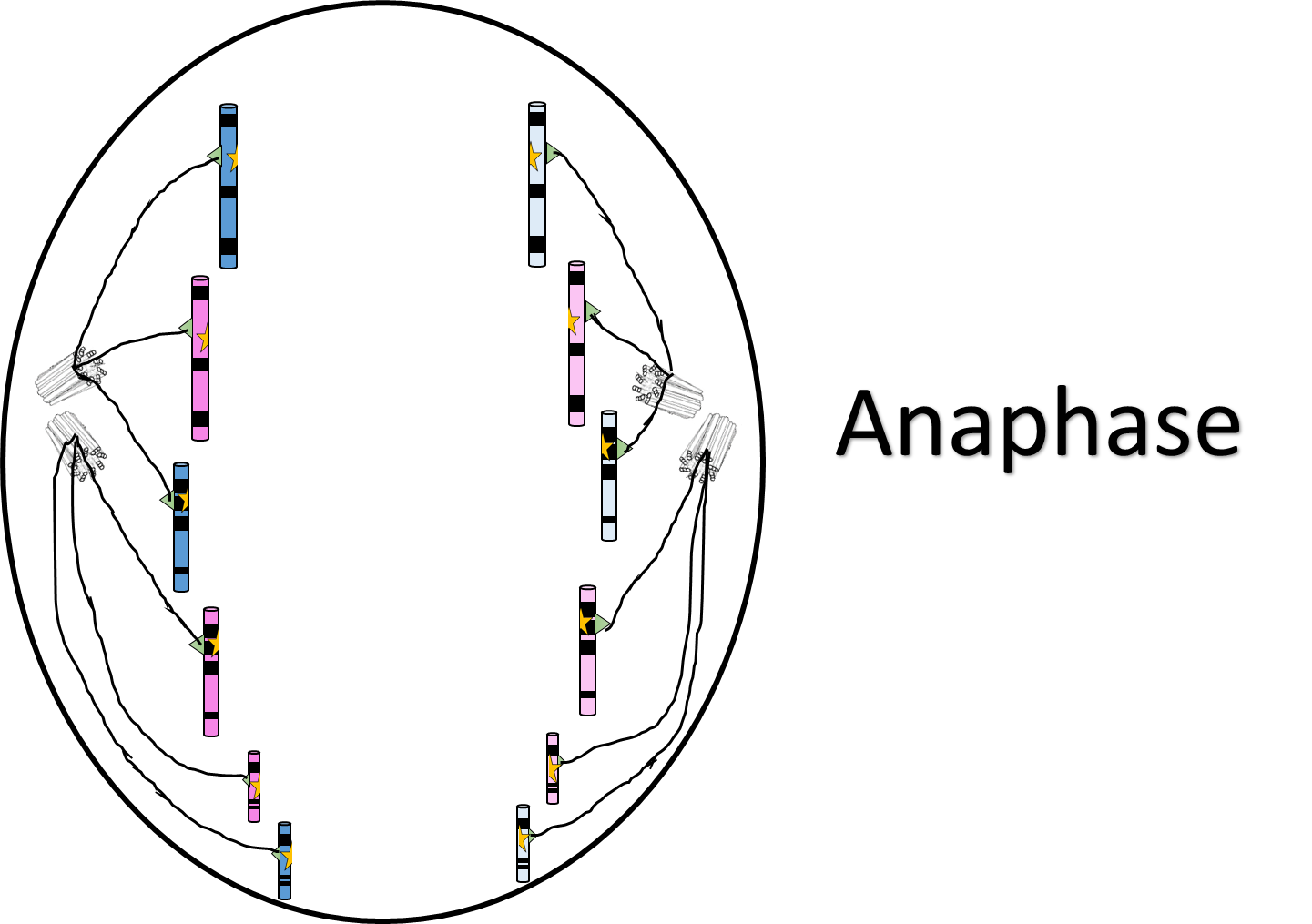 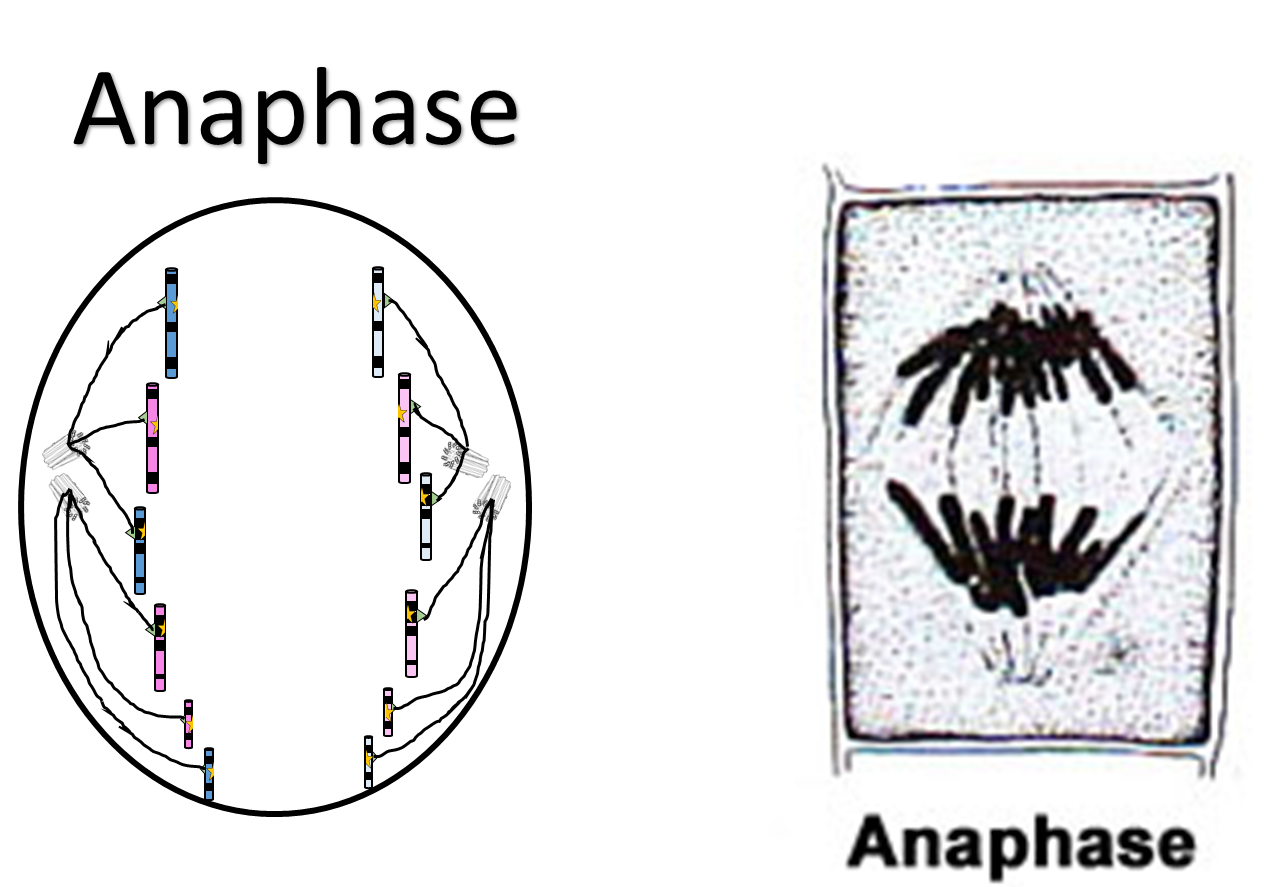 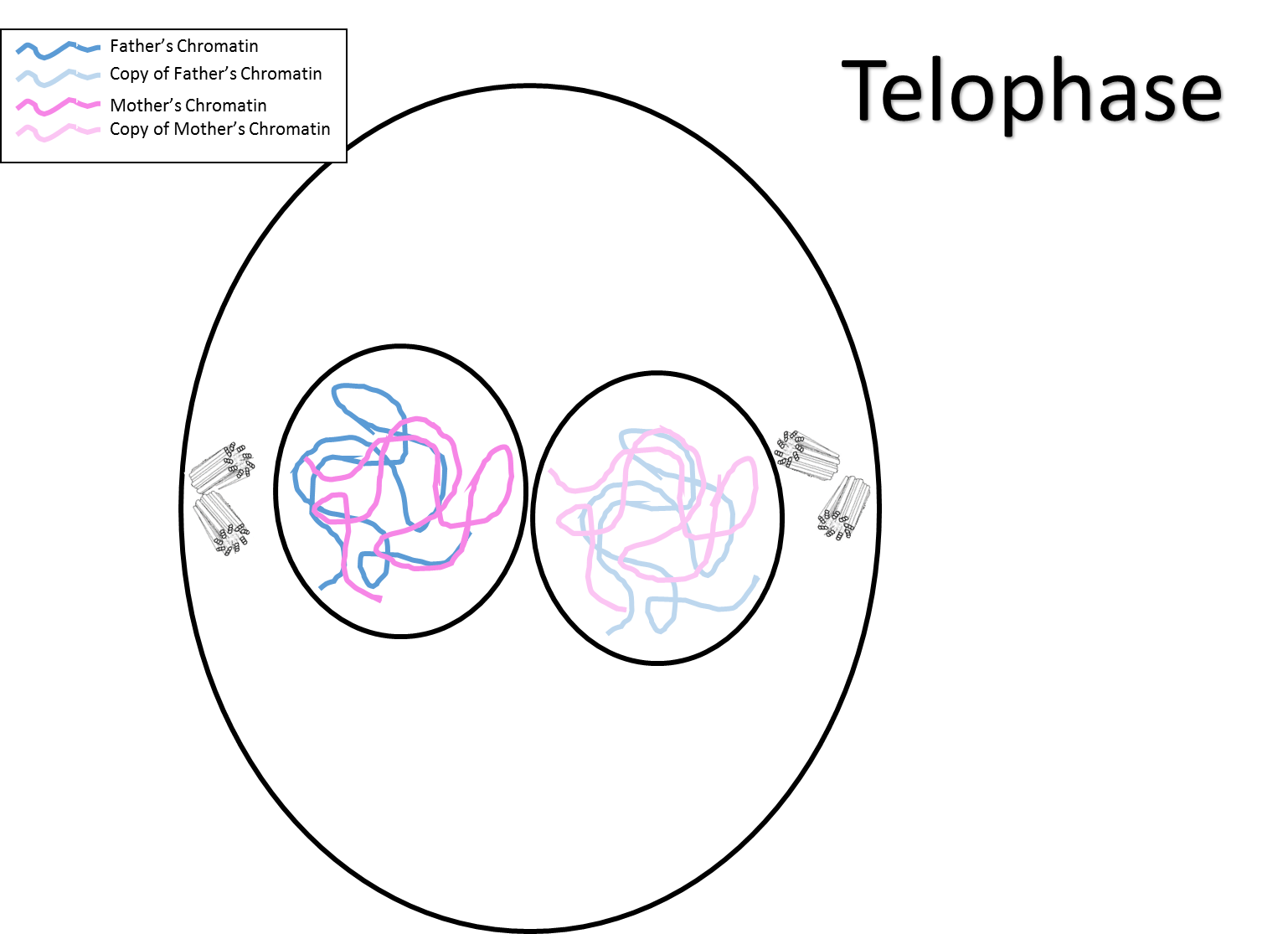 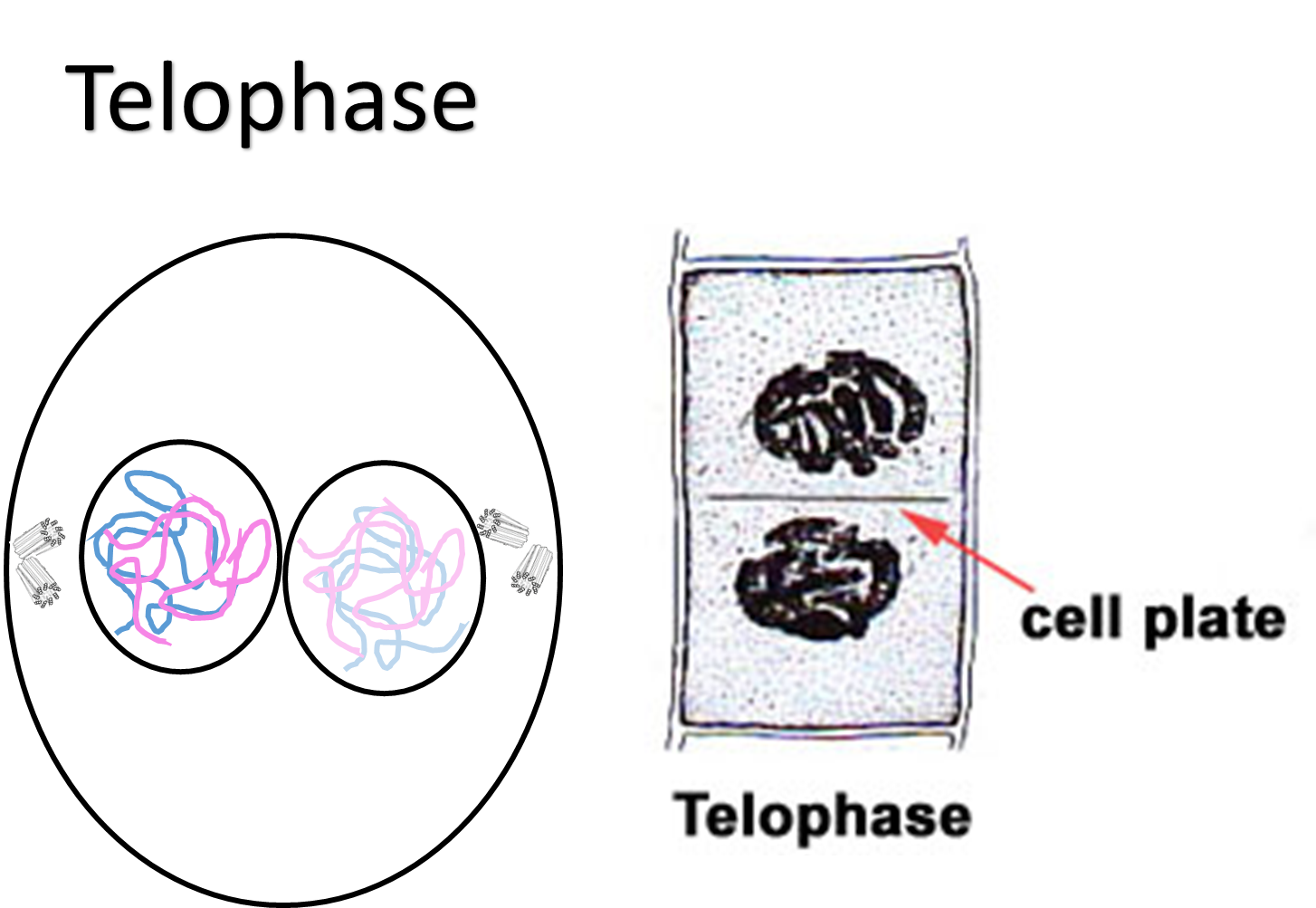 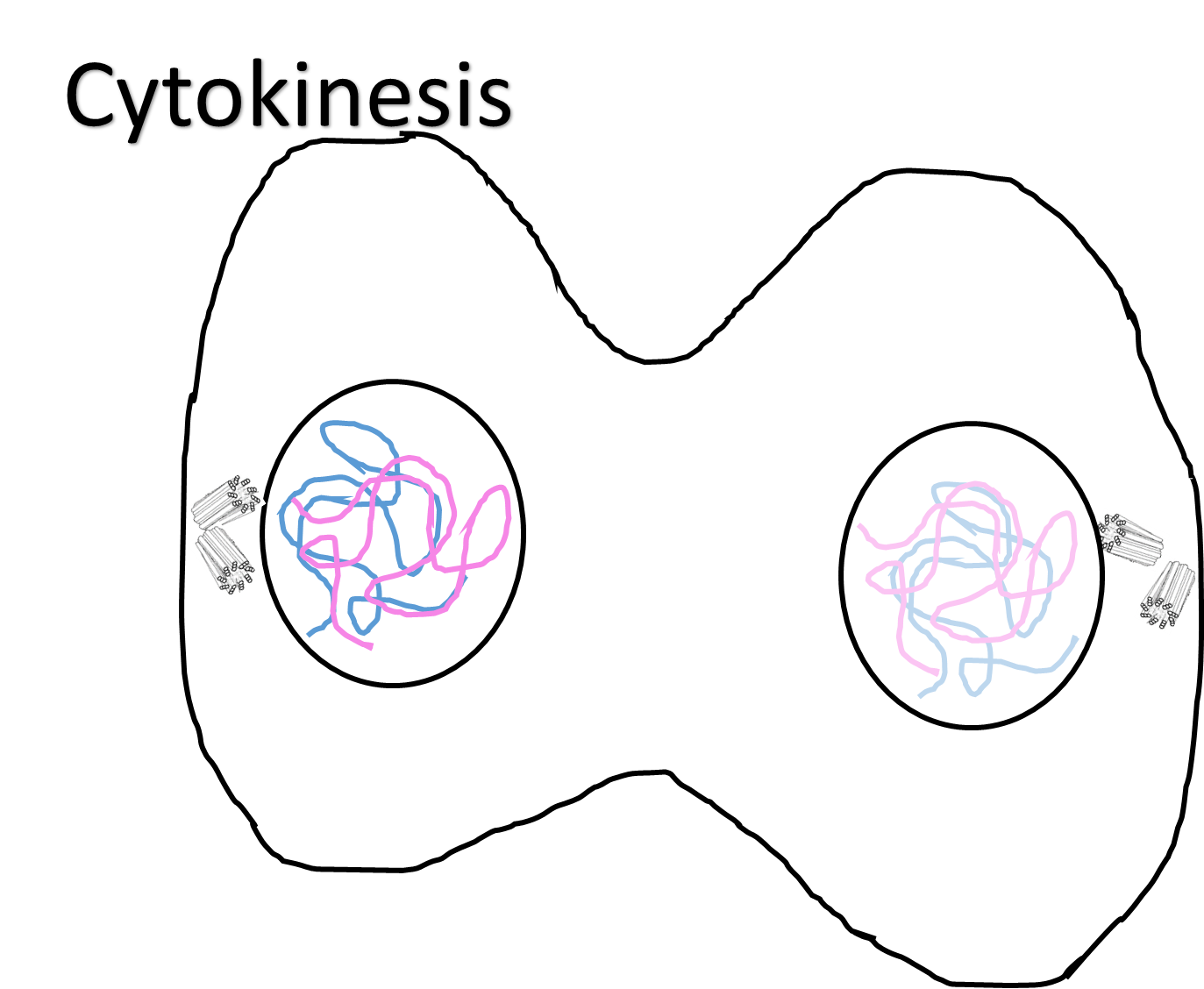 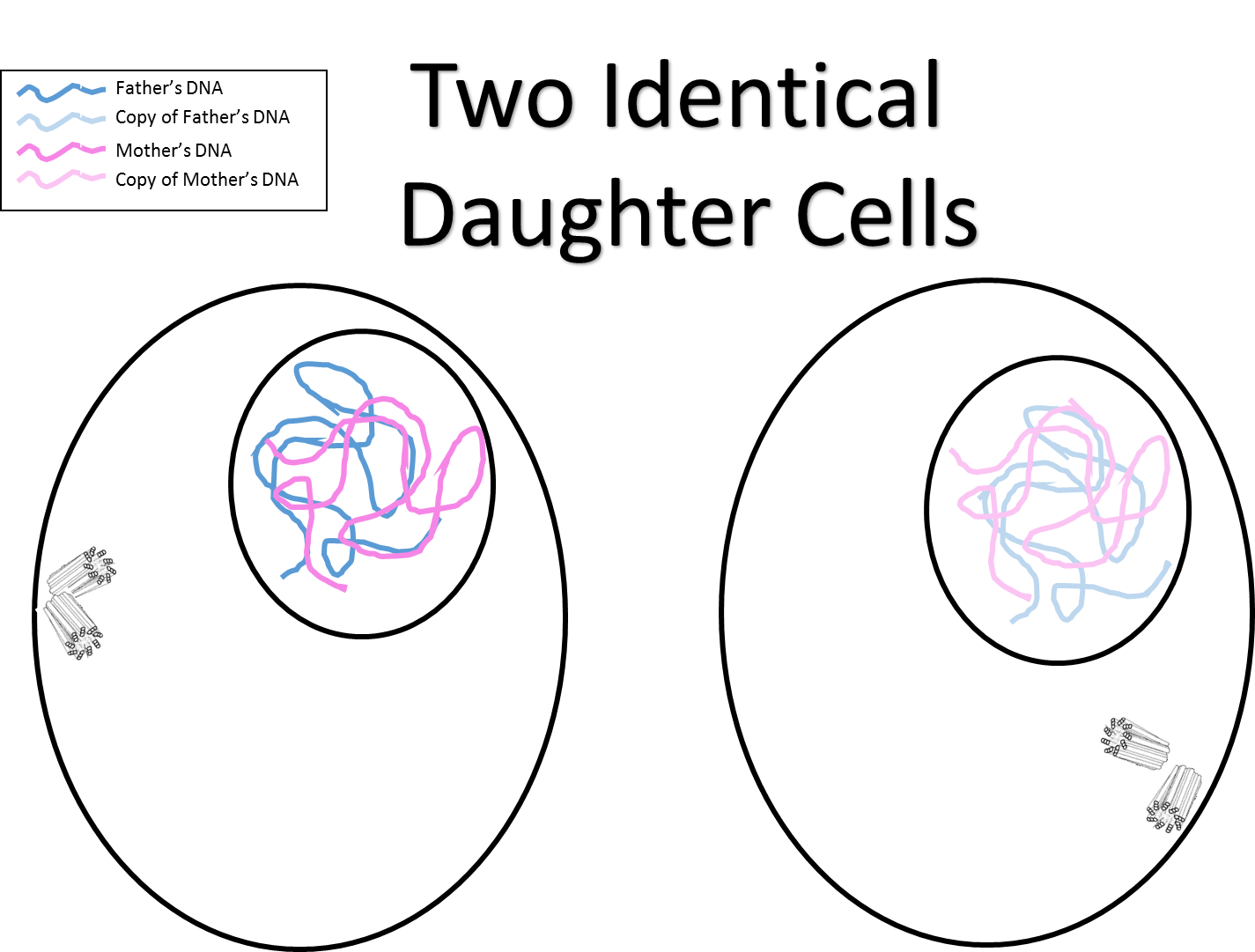